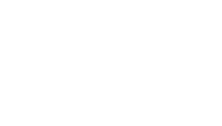 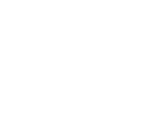 度维利塞胶囊(克必妥)
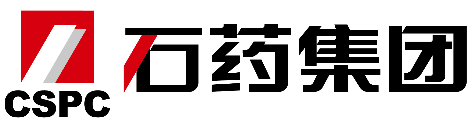 石家庄欧意和医药销售有限公司
1/10
目   录
CONTENTS
目   录
CONTENTS
01
02
03
04
05
药品基本信息
安全性
有效性
创新性
公平性
2/10
基本信息
1/2
度维利塞胶囊基本信息
参照药品：BR（苯达莫司汀联合利妥昔单抗）
目录内无可选单药对照：度维利塞胶囊单药治疗，目前医保内尚无单药治疗复发或难治滤泡淋巴瘤（R/R FL）患者的治疗选择。
BR方案是指南推荐方案：2023CSCO指南推荐BR方案用于治疗二线FL（2A类）
BR方案是临床常用治疗选择：40位国家级协会常委以上权威血液肿瘤临床专家调研结果显示，82%的专家在治疗R/R FL时选择BR方案
√ 患者获益更高：度维利塞口服给药，患者治疗更加便利，中位PFS更优（18.86个月 vs 10个月）
较参照品对比情况
3/10
基本信息
2/2
多次复发后的FL患者PFS缩短，治疗难度增加，生活质量更低，亟待安全有效的治疗药物，度维利塞胶囊延长PFS属于临床急需
流行病学：滤泡性淋巴瘤（FL）是一种惰性淋巴瘤类型，占非霍奇金淋巴瘤淋巴瘤的4%-8%，每年接受治疗的复发或难治患者人群约4000-6000人。
生存期长，生存质量差：FL患者中位生存期可达18年以上；但由于症状引起的生活不便、治疗的经济压力、以及对疾病复发的担忧，FL患者生存质量差。
疾病特点： 绝大部分FL1-3A级依然属于不可治愈的淋巴瘤，患者会在较长的病程中反复复发，常需进行多线治疗。随着治疗线数的增加，患者的PFS逐渐缩短，且疾病的治疗难度进一步增加。
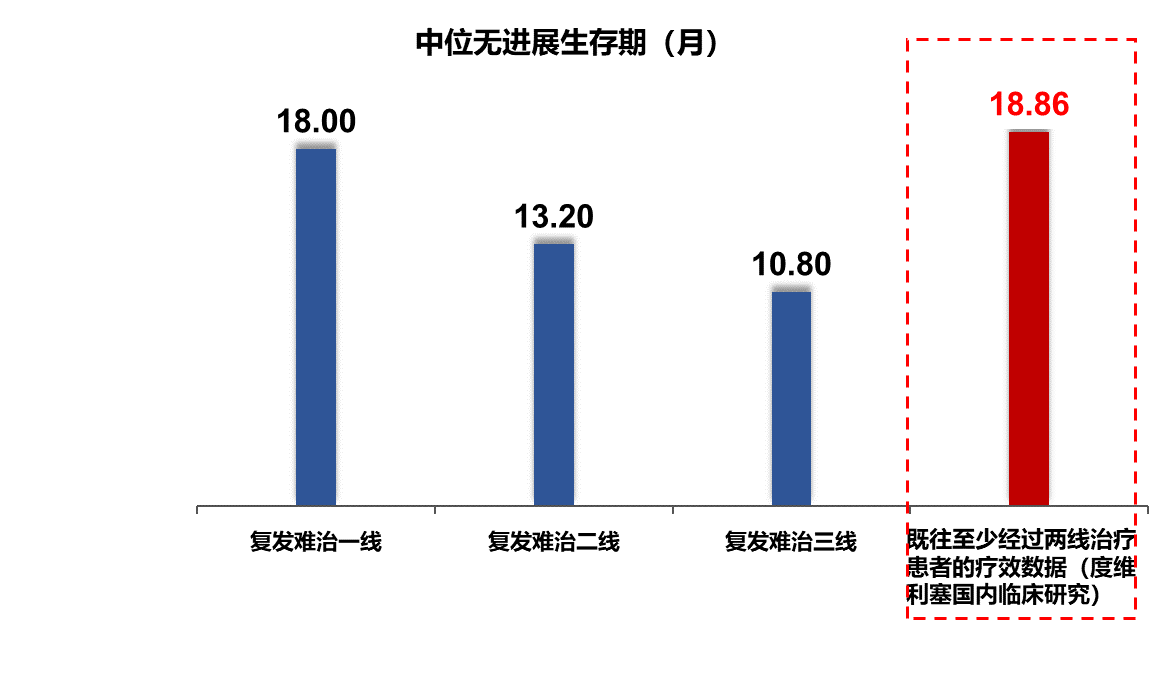 Follicular lymphoma in the modern era: survival, treatment outcomes, and identification of high-risk subgroups 
2020中国滤泡性淋巴瘤患者（FL）生存状况白皮书
说明：FL属于长生存疾病，通过患病率推导每年患病人数约4000-6000人
4/10
安全性
1/2
相较于BR方案，度维利塞降低患者血液学相关不良反应发生率，且口服给药减少了患者住院时间
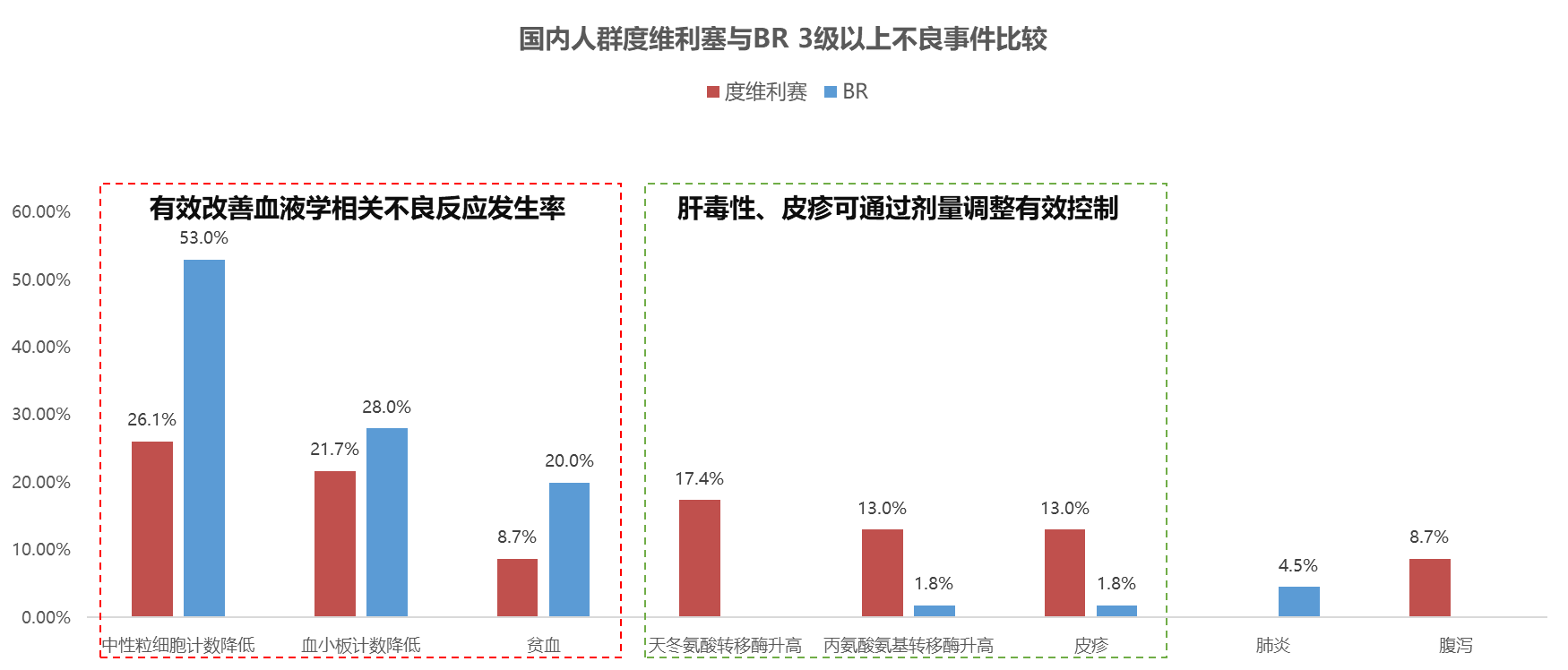 Zha et al. J Hematol Oncol 2021; 14(1):131
Clémentine Sarkozy . J Clin Oncol. 2019; 37(2):144-152.
Zou L, Qi Y, Tang L, Du Y, Xiang M, Chen X, Ma J, Yang Z. Clinical review considerations of class I PI3K inhibitors in hematolymphatic malignancies by Center for Drug Evaluation. Chin J Cancer Res. 2022 Aug 30;34(4):415-421.
对比在国内人群的安全性发生情况
5/10
安全性
2/2
中国人群安全性更高：腹泻/结肠炎发生率低于国外，且无感染、肺炎、发热发生，未出现新的不良反应信号
关于FDA产品警示语的说明：
目前上市的PI3K类药物（包括林普利塞、可泮利塞）上市时都会在说明书中添加警示语
FDA基于国外临床研究在度维利塞的说明书中添加警示语，警惕感染、腹泻/结肠炎、皮肤反应和肺炎。
该警示根据境外 442 例恶性血液病患者数据，未纳入中国患者研究数据，该黑框警告对中国临床患者应用的适用性有限。
境外442例患者中慢淋/小淋(CLL/SLL）占69%， FL只占22%。
中国自主研究证实：PI3K类药物在中国的安全性、有效性更优。
国家药监局CDE血液肿瘤组发表于《中国癌症研究杂志》的一篇文献中，研究组汇总并合并PI3K抑制剂上市申请或技术审查的数据：
PI3K药物在中国恶性淋巴瘤患者中可能具有独特的疗效和安全性特征，国外研究获得的安全性不能代表中国受试者的安全性特征。
中国研究中滤泡性淋巴瘤患者的中位年龄为40 - 55岁，而全球研究中滤泡性淋巴瘤患者的中位年龄为63 - 67岁，国内外患者对PI3K抑制剂的治疗反应存在差异 ，中外FL患者在治疗反应和人群特征方面的差异不容忽视。
上市后未出现新的不良反应信号。
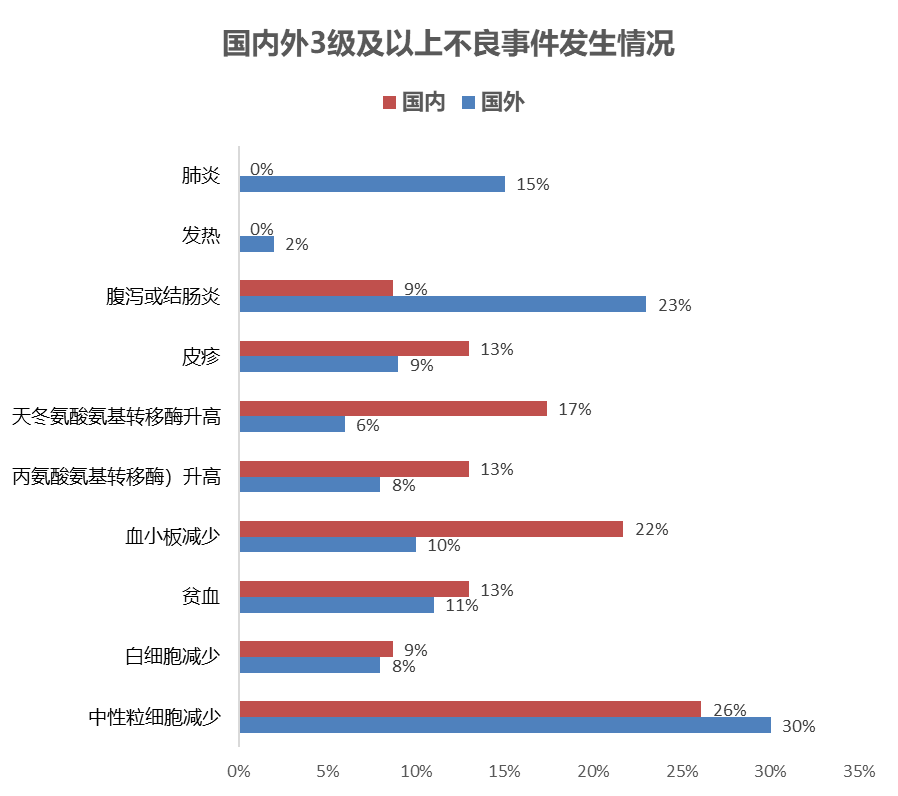 Zha et al. J Hematol Oncol 2021; 14(1):131
Clémentine Sarkozy . J Clin Oncol. 2019; 37(2):144-152.
Zou L, Qi Y, Tang L, Du Y, Xiang M, Chen X, Ma J, Yang Z. Clinical review considerations of class I PI3K inhibitors in hematolymphatic malignancies by Center for Drug Evaluation. Chin J Cancer Res. 2022 Aug 30;34(4):415-421.
6/10
有效性
多项全球研究证实了度维利塞治疗复发或难治FL的可靠疗效；且中国患者人群疗效数据更优，mPFS达18.86个月
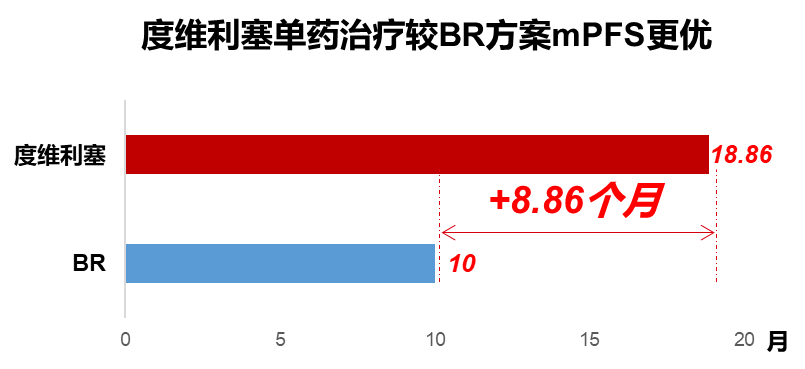 7/10
创新性
度维利塞胶囊是全球唯一获批的δ/γ双靶点PI3K抑制剂，双靶点协同抑制肿瘤生长，更有效降低肿瘤负荷同时增强机体免疫应答，提高疾病治疗效果
结合分析
生化酶分析
度维利塞
疗效获益： 
抑制PI3K-δ靶点可直接抑制恶性肿瘤细胞增殖。
抑制PI3K-γ靶点可阻断CXCL12诱导的T细胞迁移和M2巨噬细胞极化，调节肿瘤微环境、间接抑制肿瘤增殖。
安全性获益
由于纳入人群的异质性和单臂实验的客观原因，各种PI3K抑制剂之间的安全性数据很难直接比较；
靶向PI3K-δ, γ有着理论上的安全性优势：在小鼠模型中，抑制PI3K-γ，可以减轻自身免疫性炎症反应，包括骨关节炎和结肠炎等。
Camps, M., et al., Blockade of PI3Kgamma suppresses joint inflammation and damage in mouse models of rheumatoid arthritis. Nat Med, 2005.
González-García, A., et al., Phosphatidylinositol 3-kinase gamma inhibition ameliorates inflammation and tumor growth in a model of colitis-associated cancer. Gastroenterology, 2010.
Chen S-S, et al. Presented at ASH 2015 [abstract 1753]. 2. Faia K, et al. Presented at ASCO 2015. [abstract 8559].
8/10
公平性
度维利塞胶囊延长FL患者PFS，填补我国医保目录FL口服药物的空白
对公共卫生有积极影响
度维利塞胶囊提升FL患者的PFS，提高患者生活质量，为滤泡性淋巴瘤（FL）治疗提供新选择，提升患者健康水平
弥补现有目录短板
FL患者会在较长的病程中反复复发，常需进行多线治疗。随着治疗线数的增加，患者的PFS逐步缩短，疾病治疗难度持续增加。且现有方案疗效有限，多为注射用药，本品可填补医保目录的空白
符合“保基本”原则
度维利塞胶囊疗效确切，临床必需，降低患者反复复发带来的就医负担和社会经济负担
复发难治FL患者人群少，对医保基金的影响较小
便于临床管理
适应症、用法用量、禁忌症明确，方便临床管理与使用。患者诊疗集中在三级医院的⾎液科，不易出现超说明书使用
9/10
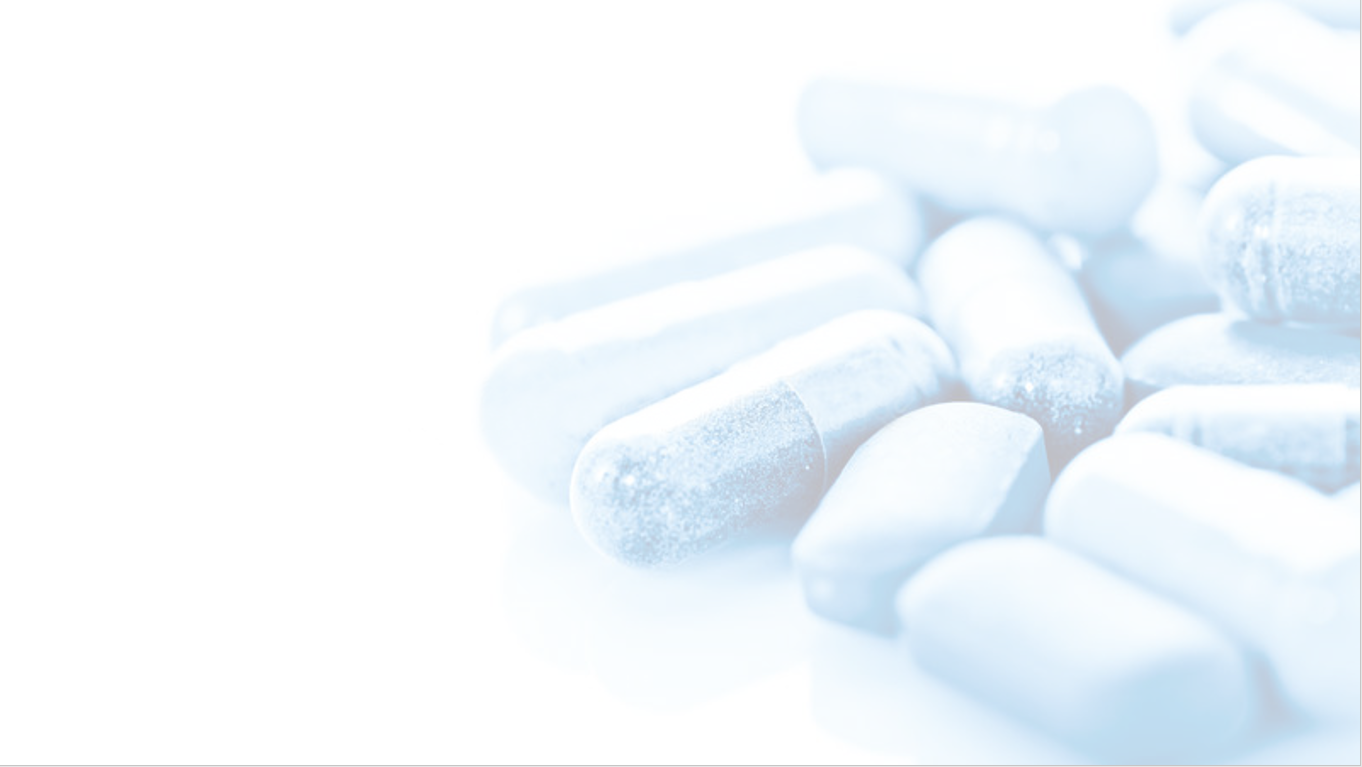 谢谢观看
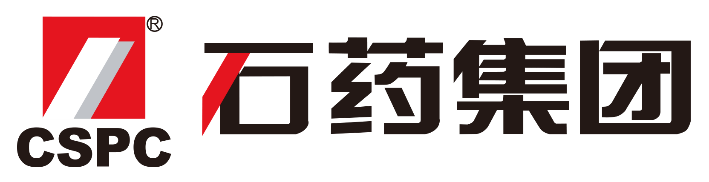 做好药  为中国  善报天下人
10/10